ACTIVIDADES DE CONJUNTO.
AGENDA.
Saludo y presentación.
Auto asistencia “”El Baúl de la felicidad”.
Momento de oración.
Actividad “Soy Creativo”.
Valoración.
BOOM!
Momento de oración
Participantes
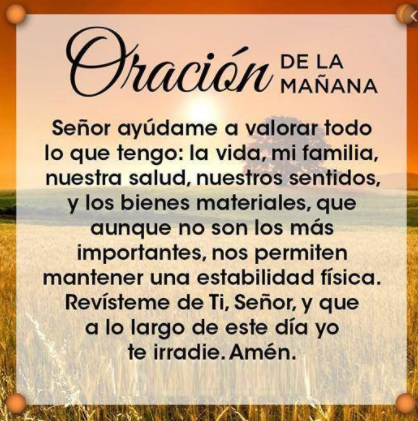 1
Jhon Jairo
2
Felix
3
Claudia
Autoasistencia “El Baúl de la Felicidad”.
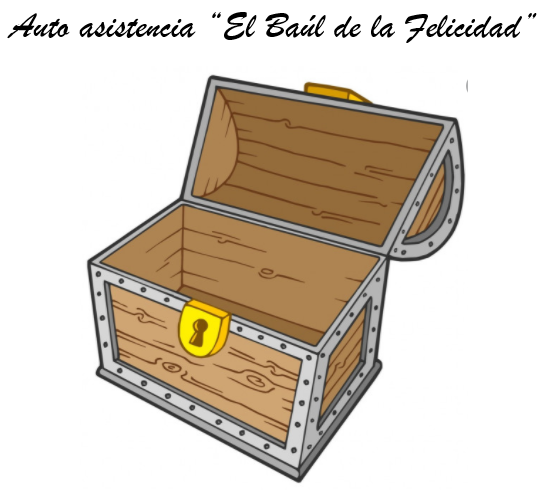 1
Mando una fotografia por el grupo de WhatsApp donde represente un momento de felicidad.
2
Coordinadores verifican la asistencia de los integrantes de cada equipo
Momento de socialización.
3
En el siguiente baul vamos a guardar los momentos felices de cada uno de los participantes de las actividades de conjunto
Actitudes emprendedoras
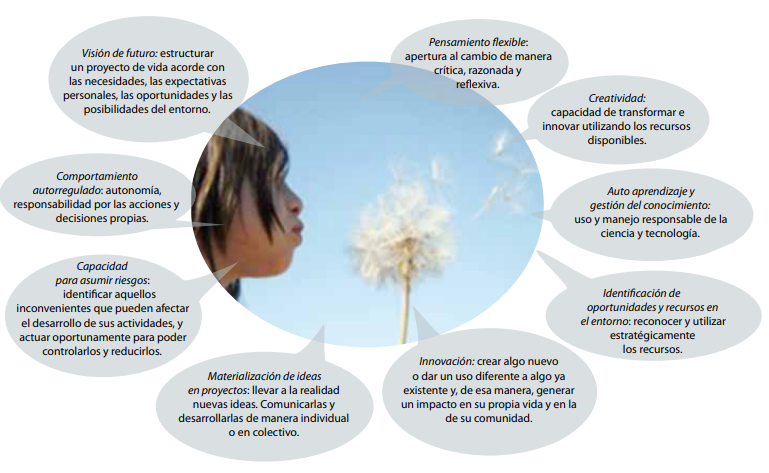 (Cartilla 39 – MEN - 2014)
Actividad “Soy Creativo”
Escojo el primero objeto que encuentro a mi mano derecha.
WOW
01
02
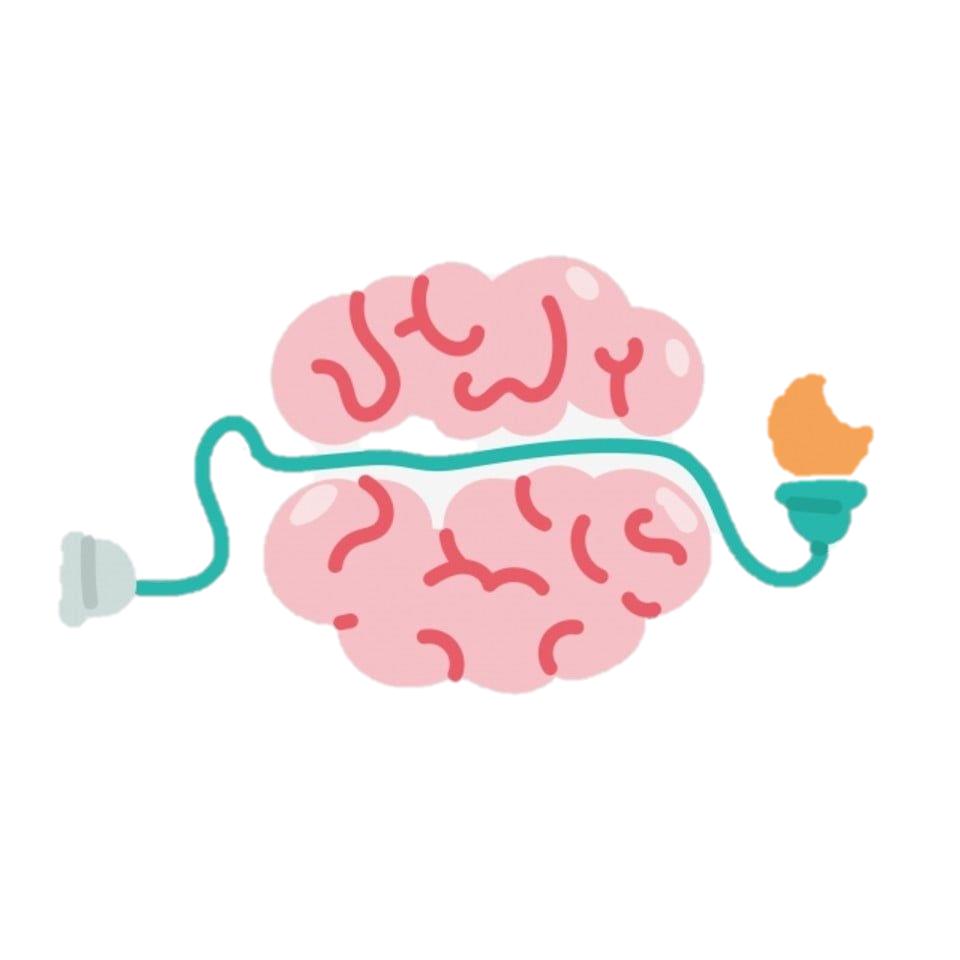 Realizo un dibujo de un artefacto o maquina novedosa y creativa haciendo uso del objeto que escogí ubicándome sobre el tipo de emprendimiento que me corresponde
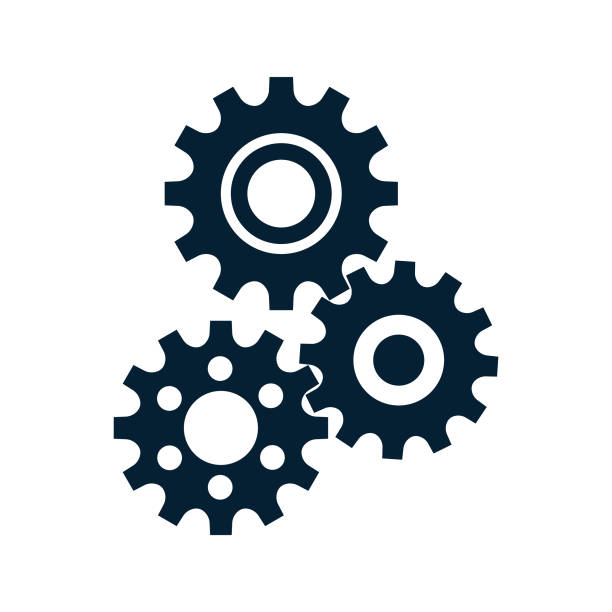 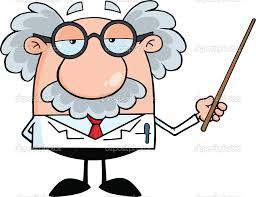 03
Mando la foto por el grupo de WhatsApp y en un texto corto menciono el objeto y sustento para que sirve.
Actividad “Soy Creativo”
Tipos de emprendimiento
Científico y tecnológico: Jairo – Gabriel A – Felix -
Ambiental:
Deportivo:
Cultural y/o artistico:
Social:
Empresarial:
(Cartilla 39 – MEN - 2014)
Valoración
Que aprendí o recordé con estas actividades de conjunto:
____________________________________________________________________________________________________________________________________________________________________________________________________
MUCHAS GRACIAS